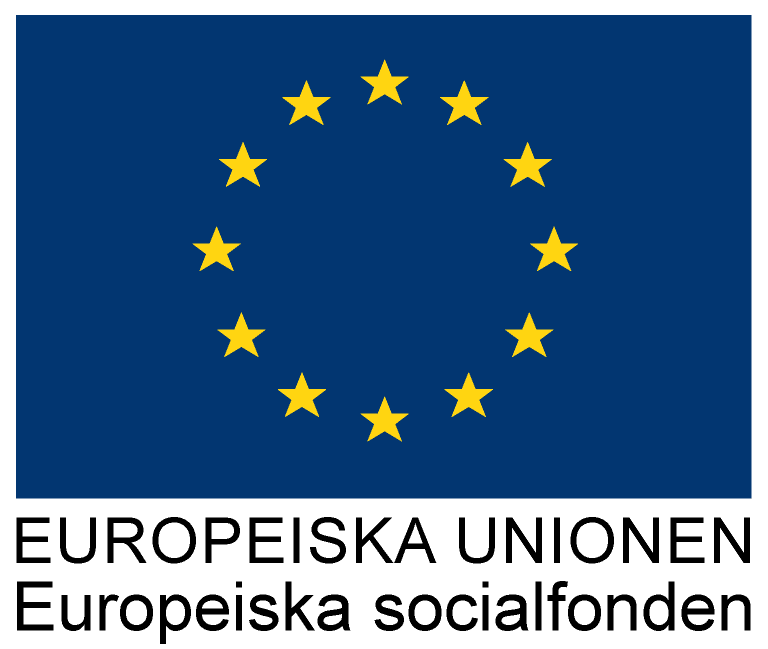 Kort instruktion
Mallen innehåller ett huvudtema, fem i samtliga färger i bakgrund och ett tema med fyra logotyper i sidfot samt helfärgade startsidor med svart respektive vit logotyp. 
Vill du byta layout väljer du Layout under fliken Start
Lägg till ESF-flaggan på alla sidor, i vänster hörn, i det tema som du valt
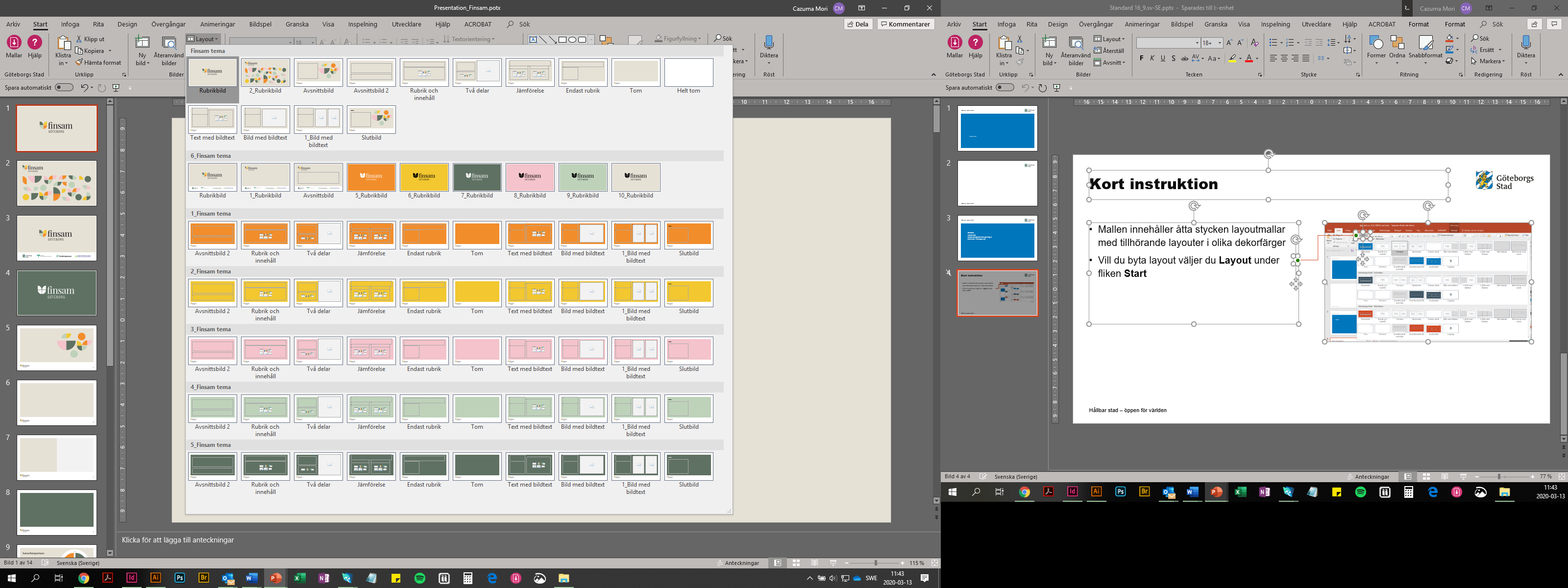 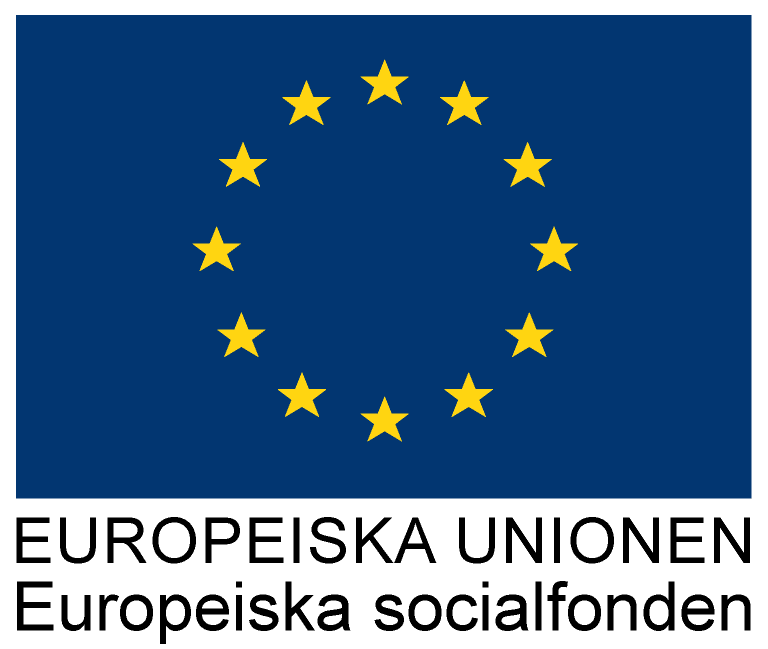 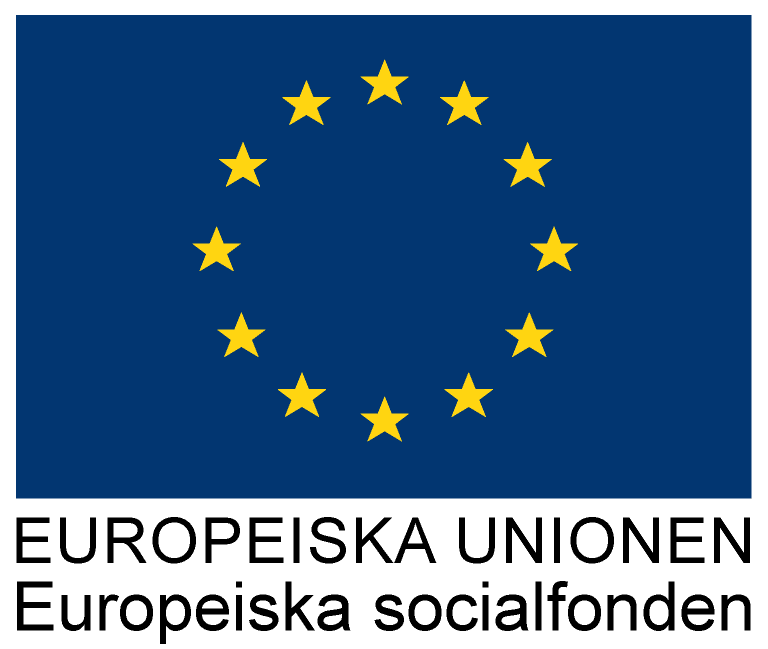 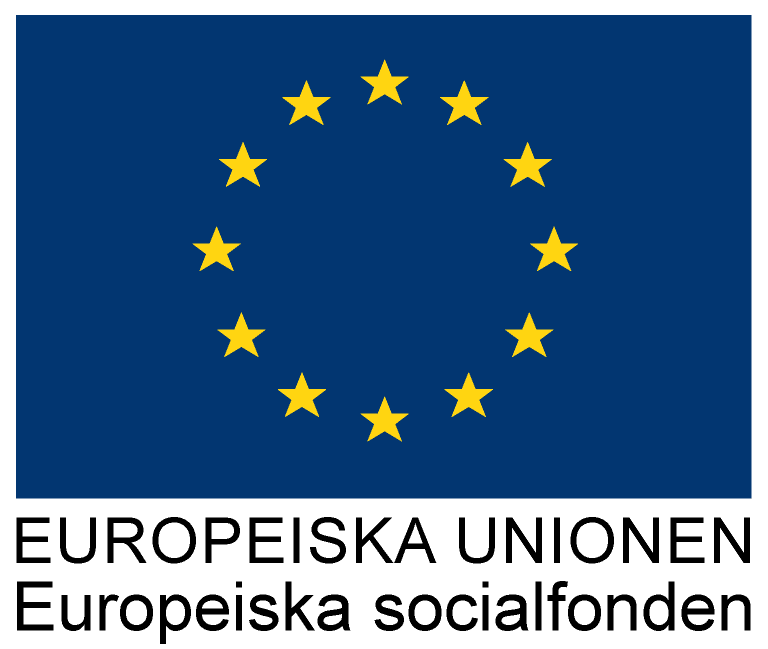 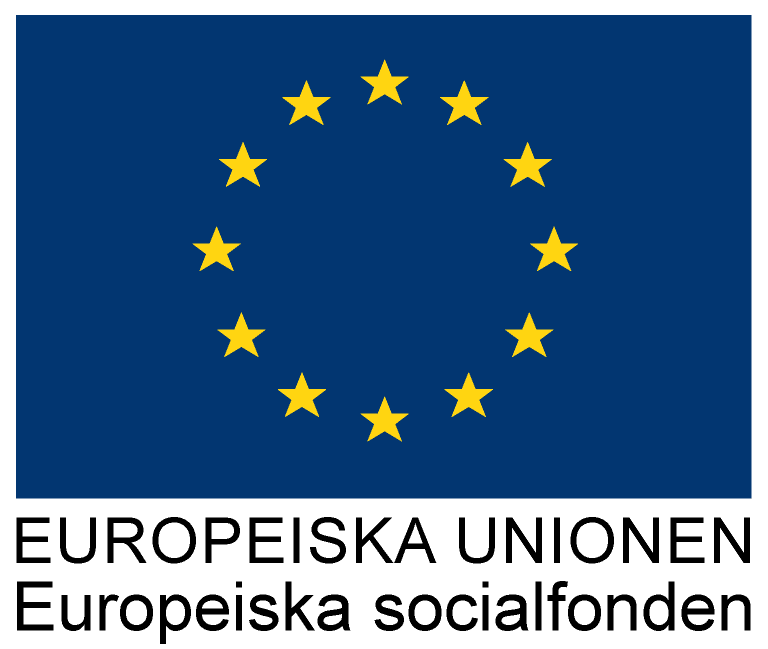 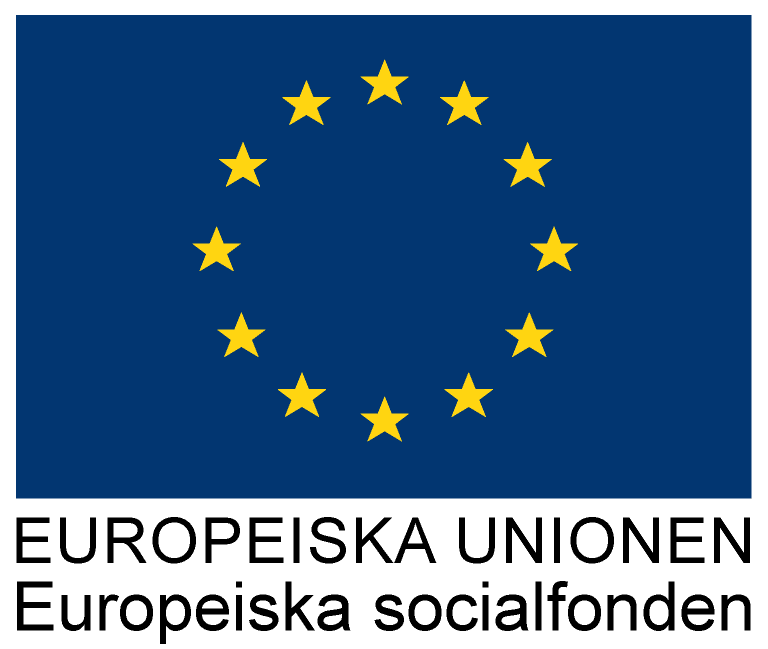 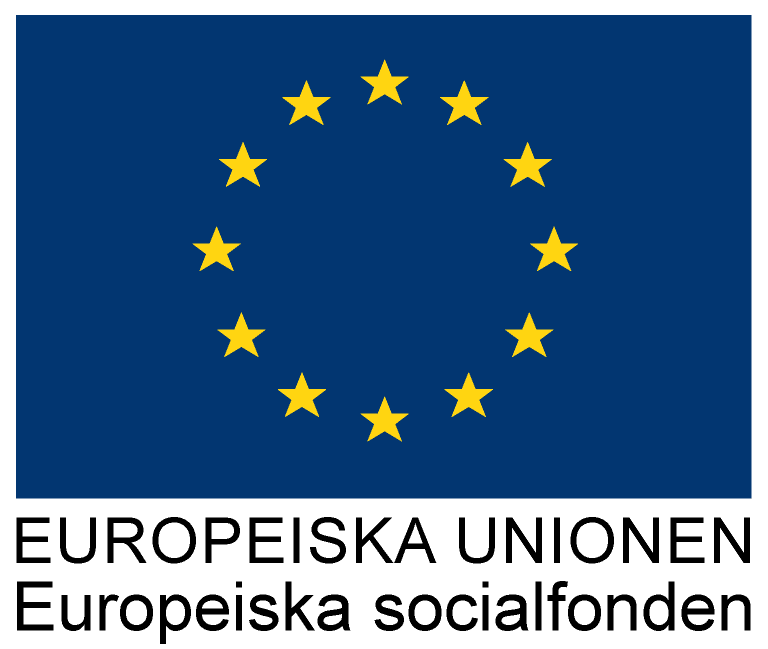 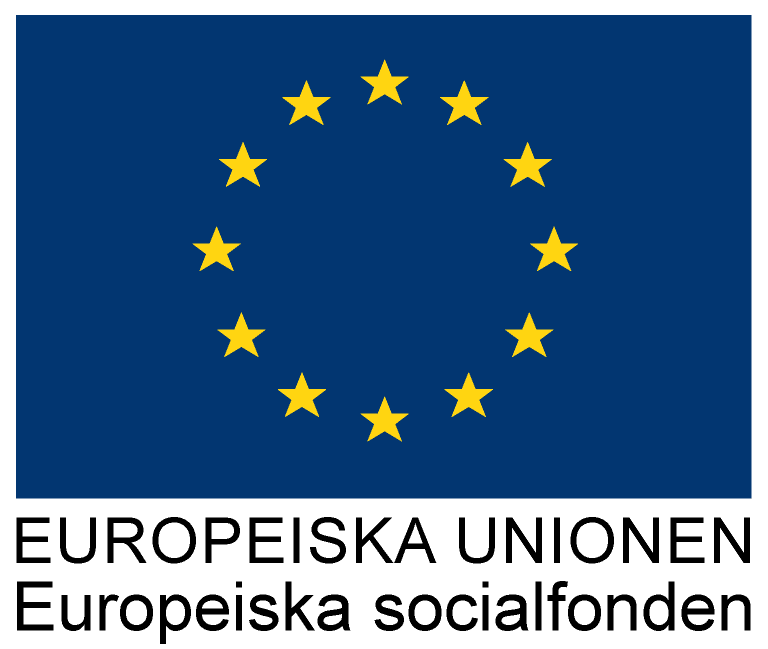 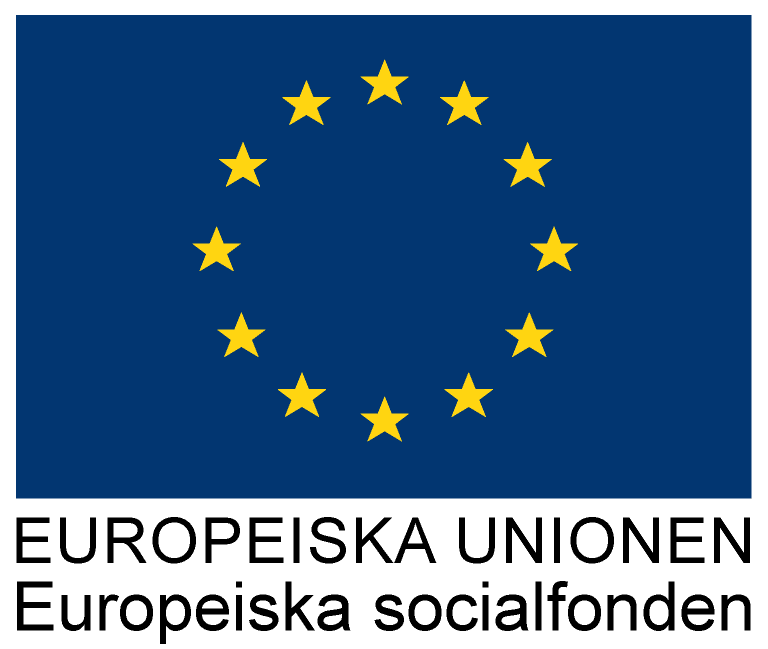 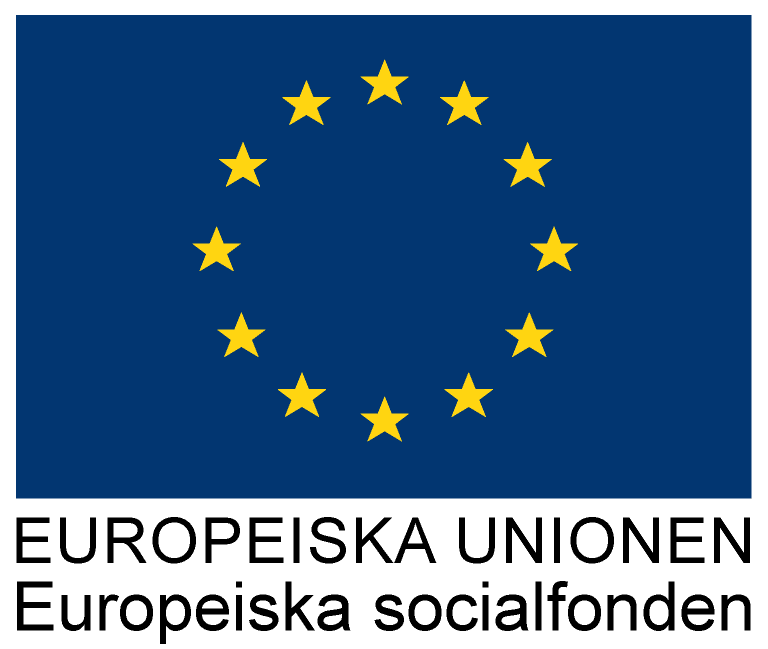 Samarbetspartners
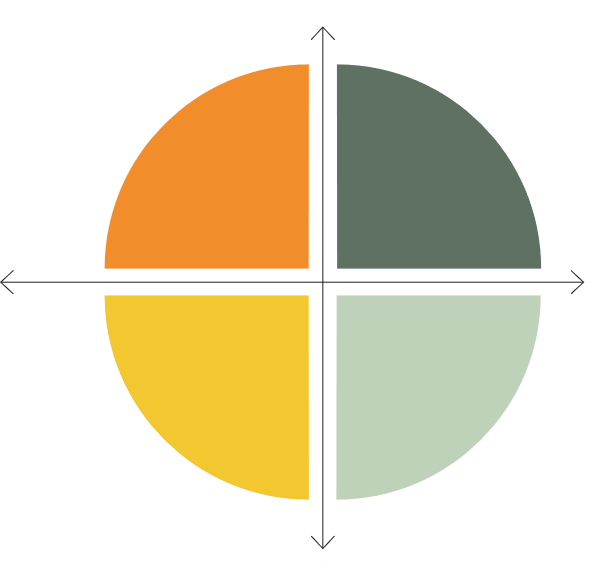 Arbets-förmedlingen
Försäkrings-kassan
Arbetsförmedlingen
Göteborgs Stad
Försäkringskassan
Västra Götalandsregionen
Finsam
Göteborgs Stad
VGR
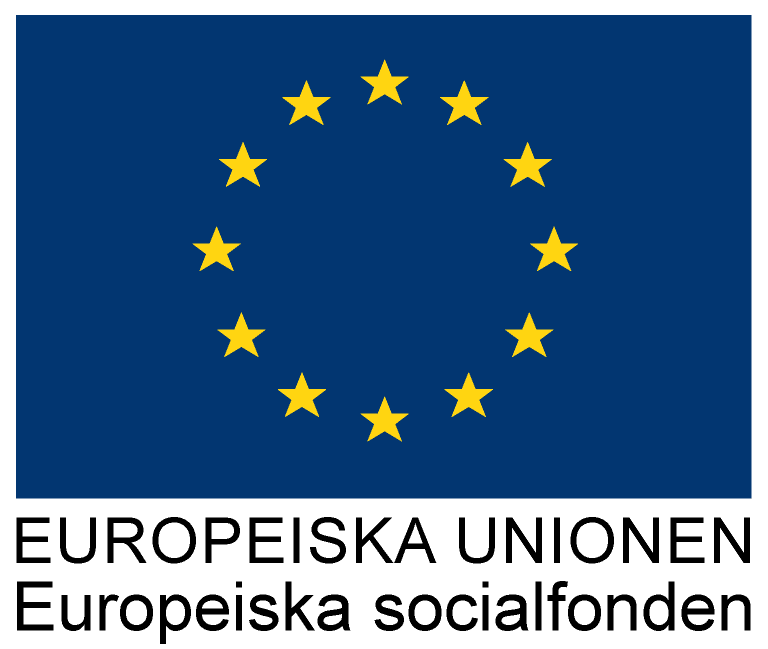 ”Arum vent facient autas remoin niendis
to eseribusam”
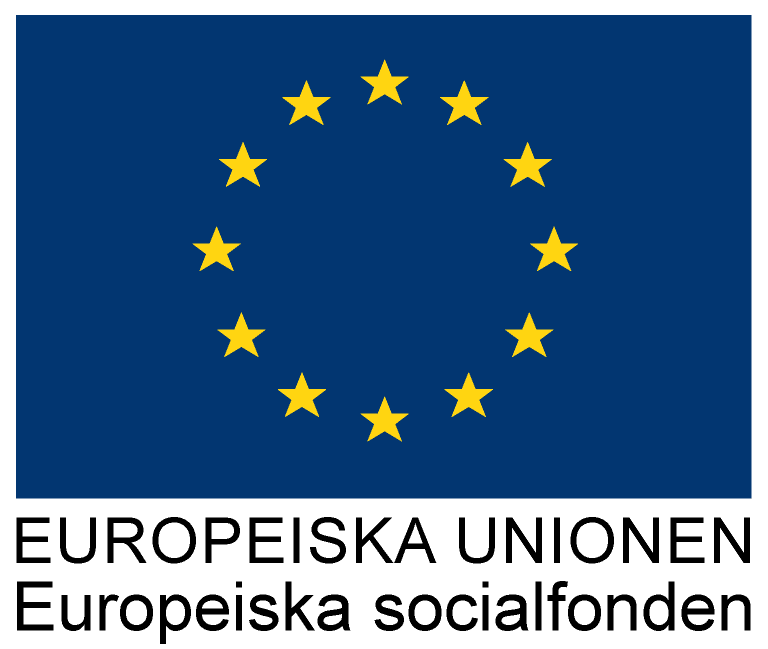 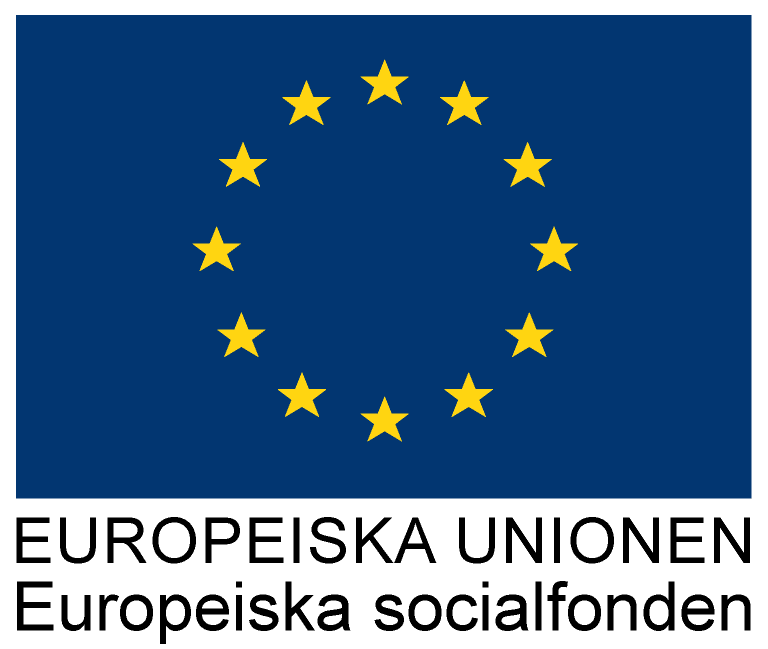 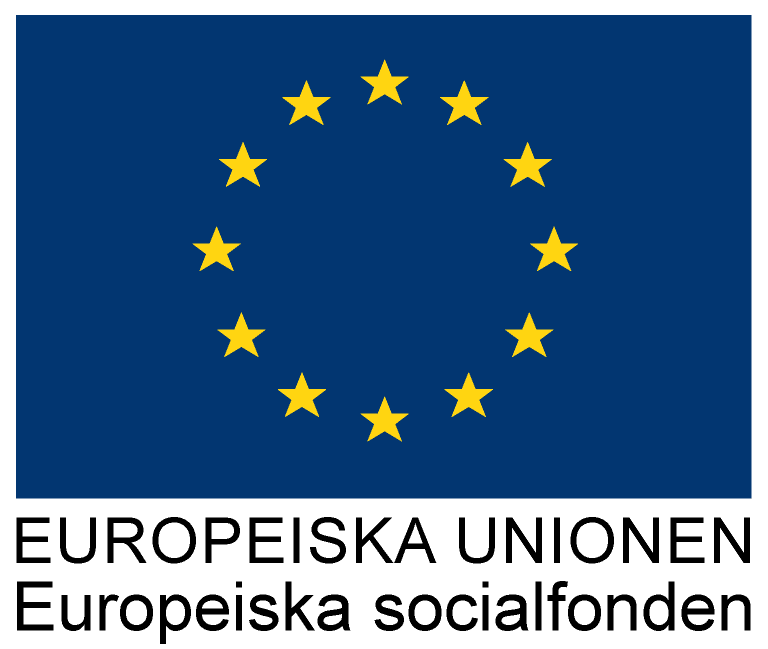 Nordhemsgatan 12413 27 Göteborg

010-487 30 01info@finsamgoteborg.se

www.finsamgoteborg.se